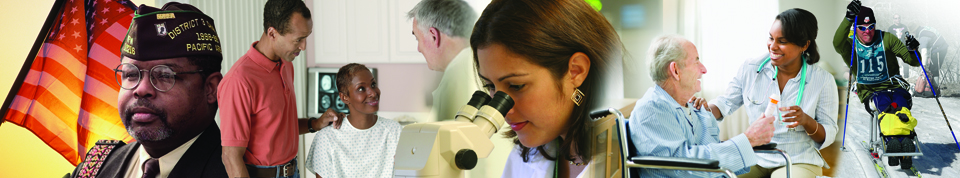 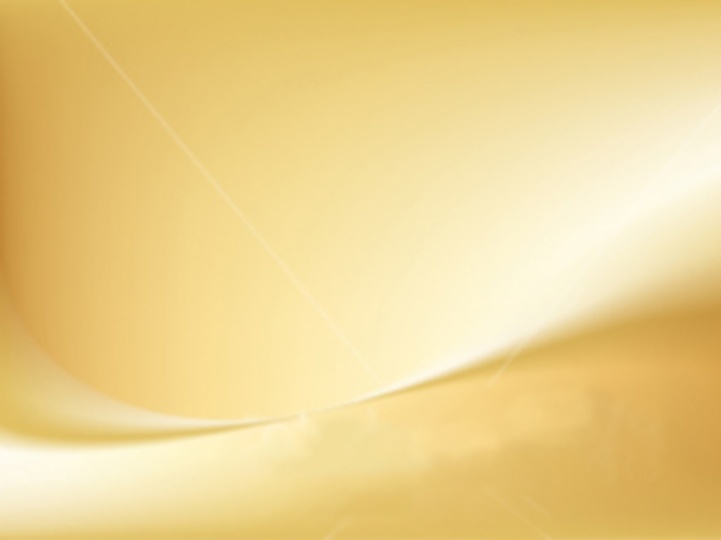 Discovery 		           Innovation 	    	Advancement
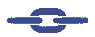 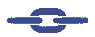 VA and NCI Central IRB
June 6, 2016
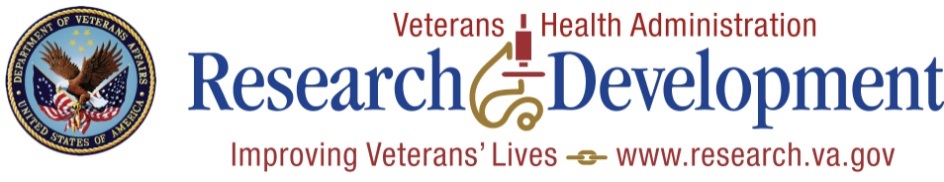 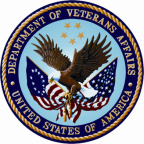 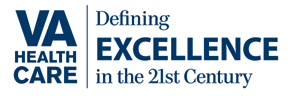 [Speaker Notes: GC:  Are you presenting Monday the 1st or Tuesday the 2nd?]
Steps for VAs to participate
Overview of requirements
NCI specific requirements
VA responsibilities

NOTE: SharePoint site for materials:
https://vaww.vha.vaco.portal.va.gov/sites/comm/admin/projects/ncicirb/default.aspx
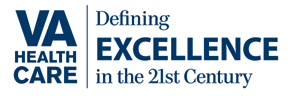 2
Requirements
Develop local SOPs
SOPs reviewed and approved by ORO (Priscilla Craig)
Sign and submit Authorization Agreement (VA version to NCI) – note signatures include the NPC if it is used in managing funds for NCI studies
Make change on FWA and VA Addendum to the FWA and submit to ORO (Priscilla Craig)
3
Affiliate IRB
If you use an affiliate IRB, meet with IRB staff to assess if they utilize the CIRB and their current processes
VA can likely build upon the current processes with the affiliate and CIRB
4
NCI requirements
Complete NCI CIRB Institution Enrollment Form
Submit two signed originals of the Authorization Agreement (VA version) 
Receive one original of the fully-executed Authorization Agreement (NOTE: Provide a copy to ORO – Priscilla Craig)
Complete and submit Annual Signatory Institution Worksheet about Local Context
5
NCI (continued)
Receive approval letter from the CIRB confirming the Annual Signatory InstitutionWorksheet About Local Context has been approved
Complete the Annual Principal Investigator Worksheet About local Context for each Principal Investigator who will be opening a study with the CIRB
6
NCI (continued)
Institutions must have a CTEP site code and the people who require access to IRB manager where worksheets are completed must also have a CTEP Person ID and IAM account. 
The link for obtaining the person ID  is: http://ctep.cancer.gov/branches/pmb/associate_registration.htm .
7
NCI (continued)
Receive approval letter from the CIRB confirming each Annual Principal Investigator Worksheet(s) About Local Context has been approved (at least one Annual Principal Investigator Worksheet has to be approved to complete enrollment)
Receive approval letter from the CIRB confirming that the enrollment to the Independent Model is complete.
8
VA responsibilities
Manage financial conflict of interest
HIPAA authorizations and waivers of authorization (NCI does not act as a privacy board)
ISO/PO review (note that they will not have input into IRB decisions)
Local IRB if prisoners are enrolled
If subjects lacking decisional capacity are to be enrolled, the local IRB review of enrollment conditions
9
VA (continued)
If the study involves pregnant women, get facility Director certification for inclusion (it can also be local policy that pregnant women will not be included in NCI studies).
Children cannot be participants as VA does not have a MOU with the pediatric NCI CIRB panel
Determine if non-Veterans should be enrolled in a NCI study at their facility.
10
VA (continued)
Oversee the conduct of the research and monitor protocol compliance
Provide a mechanism to receive and address concerns from local study participants
Investigate, manage, and provide notification to the NCI CIRB of any study-specific incidents, experience, or outcome that may rise to the level of an unanticipated problem and/or serious or continuing noncompliance
11
VA (continued)
Provide updates in a timely manner to the NCI CIRB whenever a Signatory Institution Principal Investigator is replaced. The CIRB requires submission and approval of the Annual Principal Investigator Worksheet About Local Context prior to finalizing the replacement Principal Investigator.
Notify the NCI CIRB when a regulatory deficiency has been cited on an audit that occurred during the time that the NCI CIRB was responsible for study review.
12
RCO audits
Submit audit reports to the R&D Committee. 
Note: According to the Authorizing Agreement, the NCI Central IRB does not oversee the conduct of the study. Therefore, the audit reports do not need to be sent to the NCI Central IRB. Only an apparent unanticipated problem and/or apparent serious or continuing noncompliance should be submitted to NCI by the PI.
13
Investigator responsibilities
Develop a recruitment plan (note: this may be offering a clinical trial treatment protocol during the course of a clinical visit) 
Maintain a regulatory file, protocol compliance
Write progress notes as appropriate (note limitations if under a certificate of confidentiality)
Report unanticipated problems, serious adverse events, serious or continuing noncompliance, termination or suspension of research, privacy or information security incidents per local policy
14
Discussion
Questions or concerns?
15